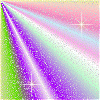 Информационный журнал

Вот так здорово живем!
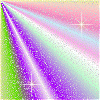 «КОГДА НЕТ ЗДОРОВЬЯ –МУДРОСТЬ МОЛЧИТИ НЕ ДО ИСКУССТВА.СИЛА СПИТ,БОГАТСТВО БЕСПОЛЕЗНОИ РАЗУМ БЕССИЛЕН»                                                            Герофил
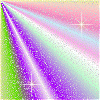 Проблема: формирование активной позиции родителей в воспитании культуры здорового ребенка
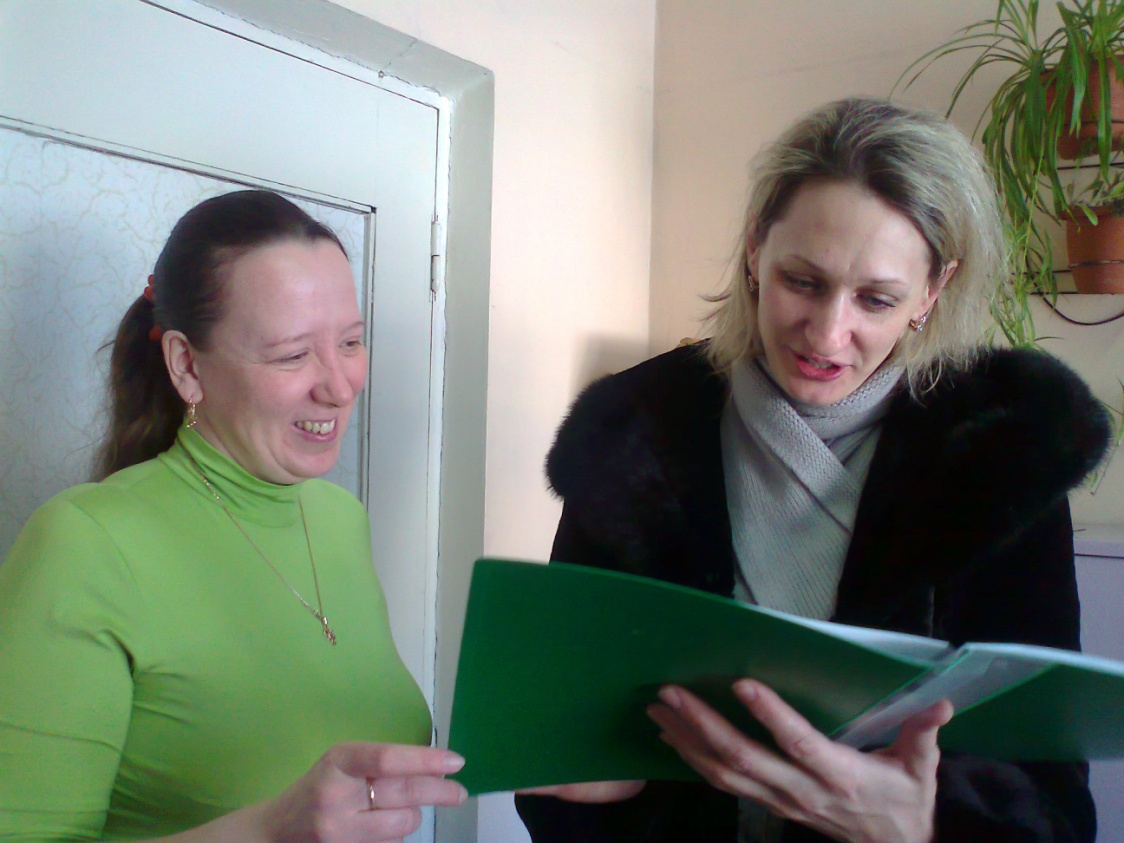 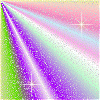 Актуальность: Первым внесемейным социальным институтом, первым воспитательным учреждением, с которым вступаю в контакт родители и где начинается их систематическое просвещение является дошкольное учреждение. Для того, чтобы быть настоящим пропагандистом средств и методов дошкольного воспитания мы создали информационный журнал.
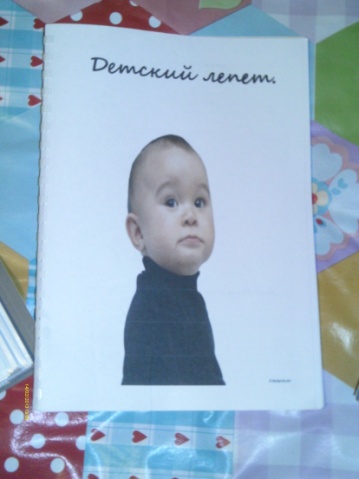 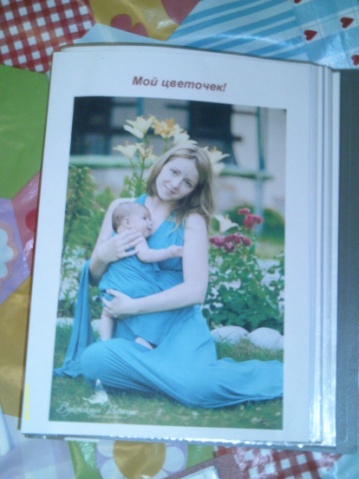 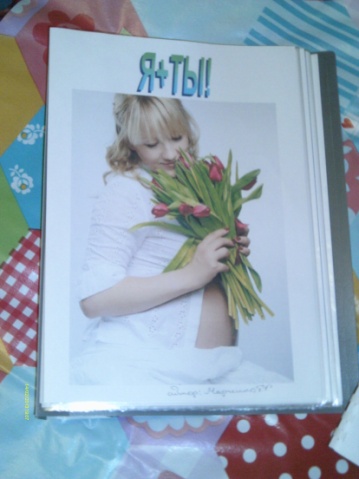 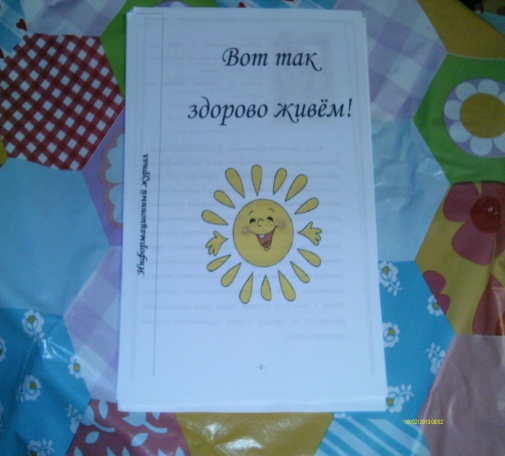 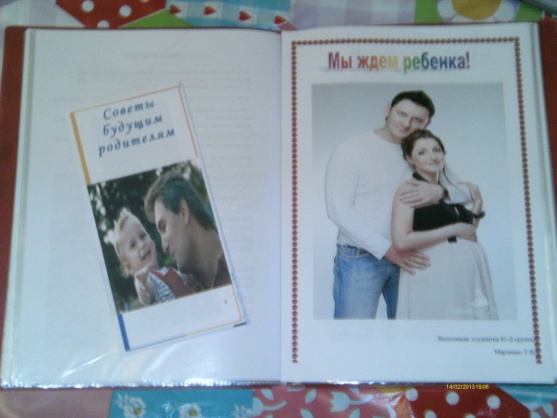 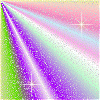 Цель:  Информационный журнал символизирует множество задач, которое дошкольное учреждение может решать совместно с родителями: повышение авторитета педагогов; формирование педагогической грамотности родителей; установление единства средств воспитания  и обучения ребенка.
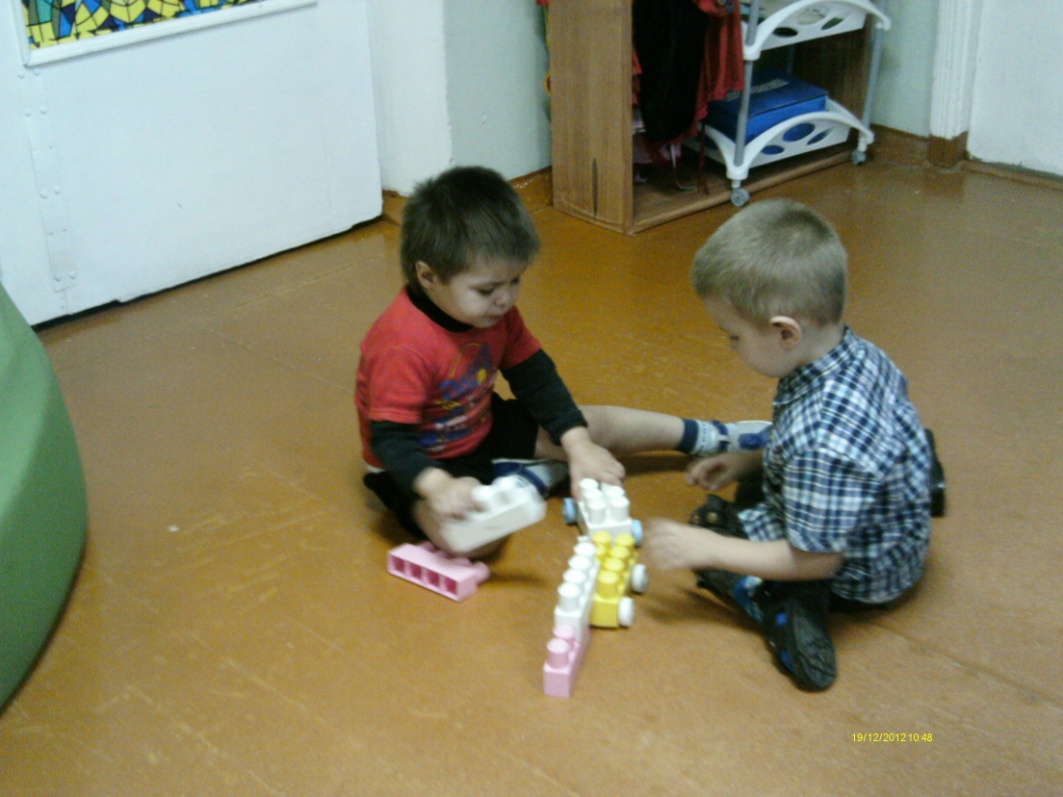 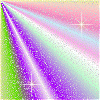 Задачи: - Стимулировать у родителей интерес к работе ДОУ- Максимально информировать всех взрослых, оказывающих влияние на развитие личности ребенка- Побудить родителей к совместной деятельности, к сотрудничеству с педагогами- Знакомить родителей с задачами образования и воспитания дошкольников- Дать представление о том, каким путем эти задачи реализовать-  Трансляция положительного образа ребенка- Создание позитива в отношениях детский сад – ребенок – семья- Распространение семейного опыта
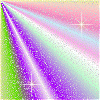 Журнал создаётся воспитателем младшей группы «Незабудки» Марченко Т.Ф., по темам  обусловленным социальным заказом педагогов и родителей, кроме того в журнале работает «Родительская рубрика», в которой сами родители делятся своим опытом Периодичность издания журнала 1 раз в квартал
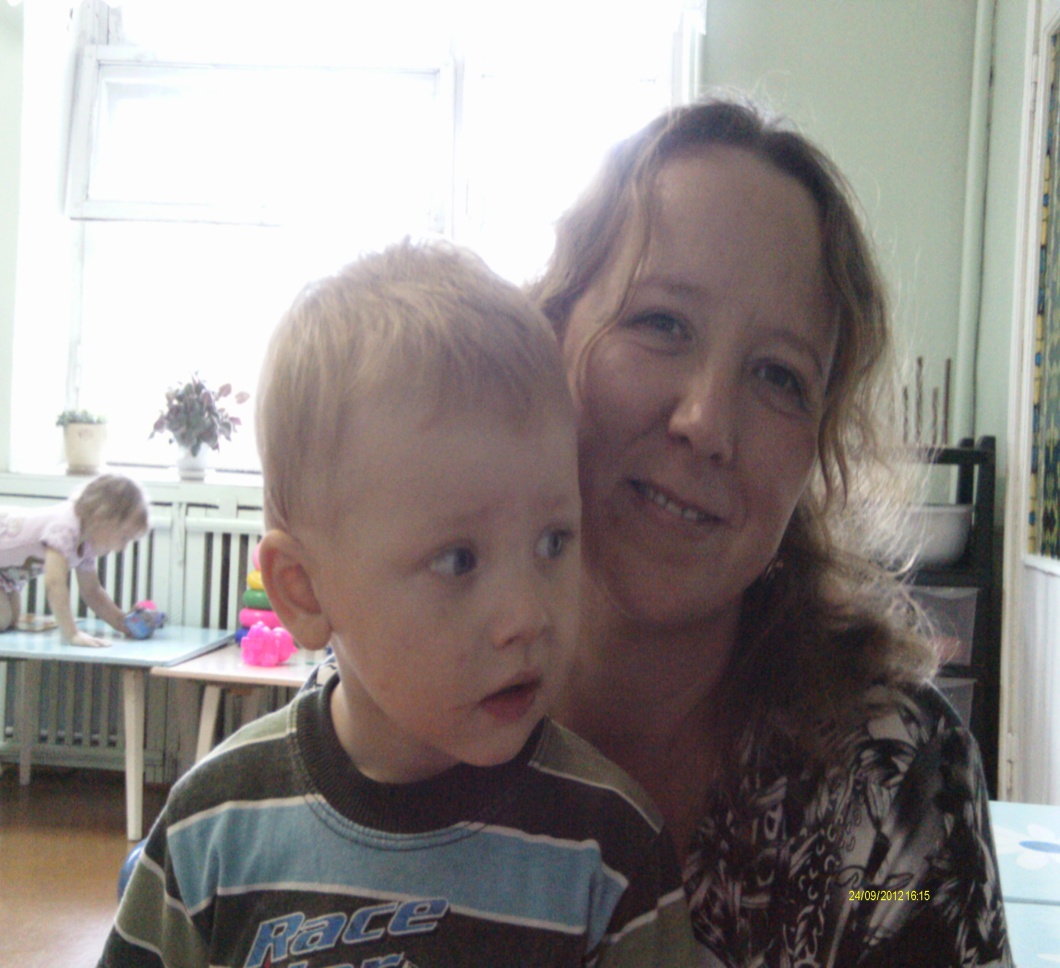 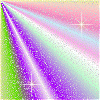 Содержание:- Что такое культура здоровья ребенка?- Благоприятное время для создания фундамента культуры здоровья детей- Какой уход нужен малышу?- Формирование культурно-гигиенических навыков- Утренняя гимнастика- Игровой массаж- Закаливание- Мамина школа
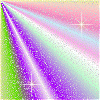 Что такое культура здоровья ребенка?Сегодня под здоровым образом жизни мы понимаем активную деятельность людей, направленную на сохранение и улучшение здоровья. Движения необходимы ребенку, так как способствуют развитию его физиологических систем, следовательно, определяют темп и характер нормального функционирования растущего организма.
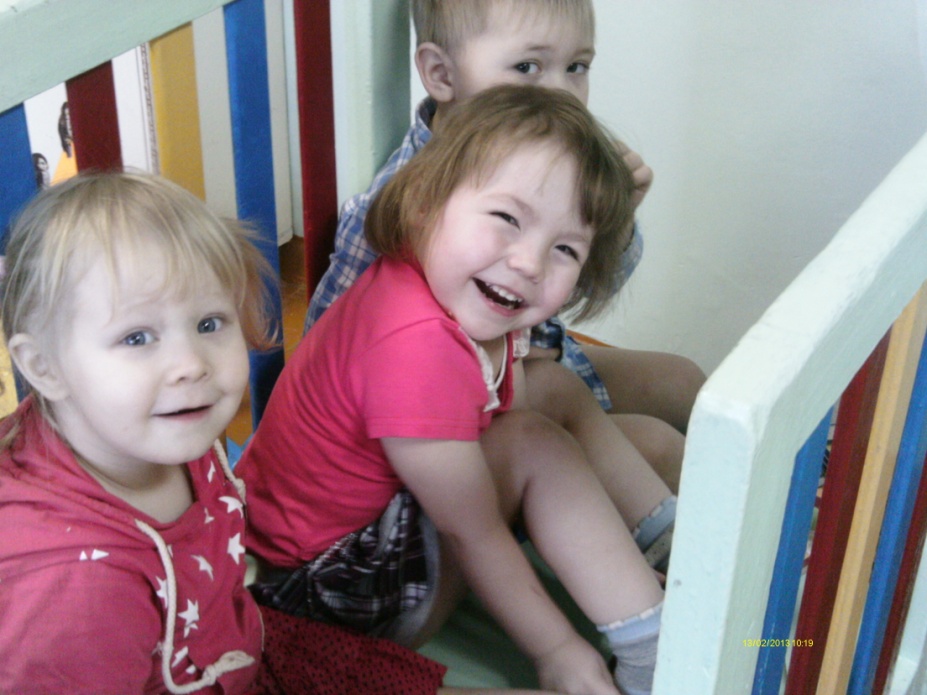 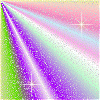 Благоприятное время для создания фундамента культуры здоровья детей Это один из самых интересных периодов в жизни ребенка, который расположился между двумя кризисами: кризисом одного года, когда малыш осознает себя личностью и начинает ходить, изъясняться, и кризисом трех лет, когда кроха заявляет о  своей индивидуальности.
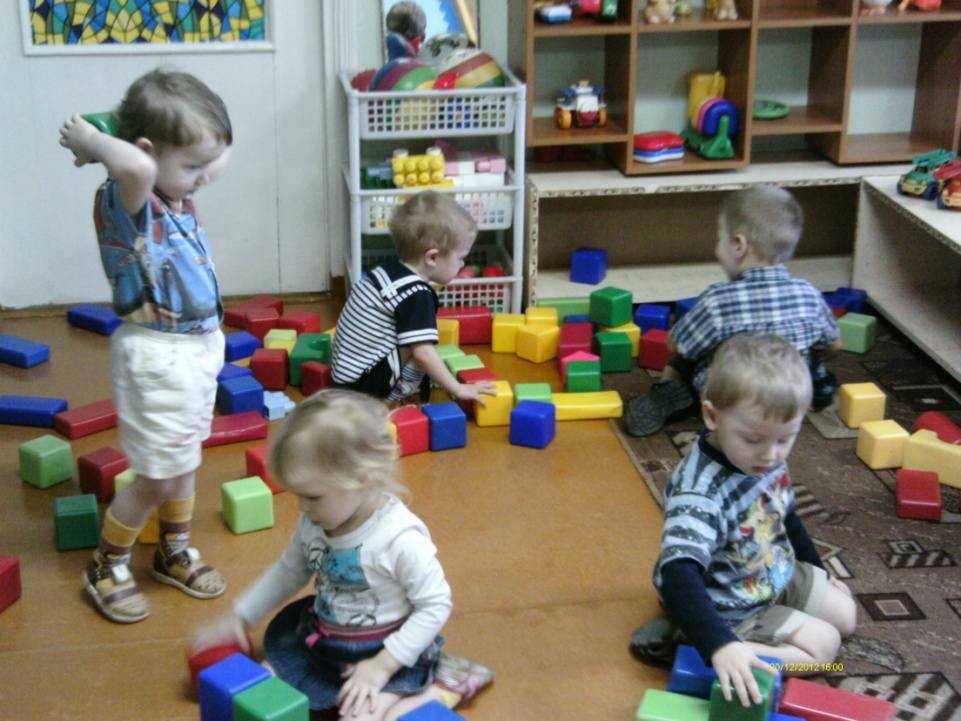 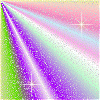 Какой уход нужен малышу? Ребенок 2х-3х лет входит в новый для себя «ясельный» возраст. Он учится ходить, и вся его жизнь наполняется движением, которое, впрочем, ведет его не только к новым целям, но и к новым опасностям.
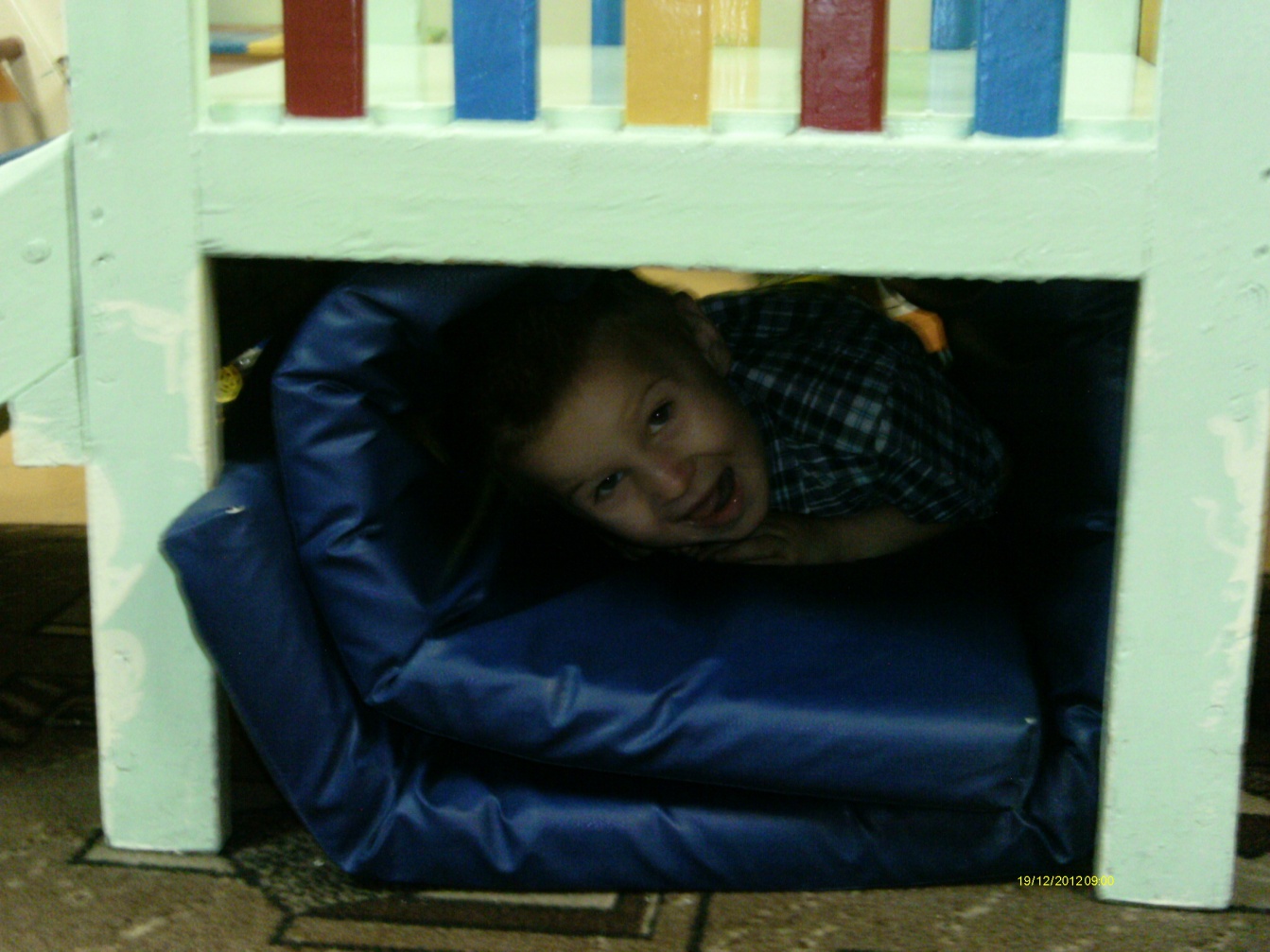 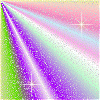 Формирование культурно-гигиенических навыковКультурно-гигиенические навыки – важная составная часть культуры здоровья. Необходимость опрятности, содержания в чистоте лица, рук, тела, одежды, обуви продиктованная не только требованиями гигиены, но и нормами человеческих отношений.
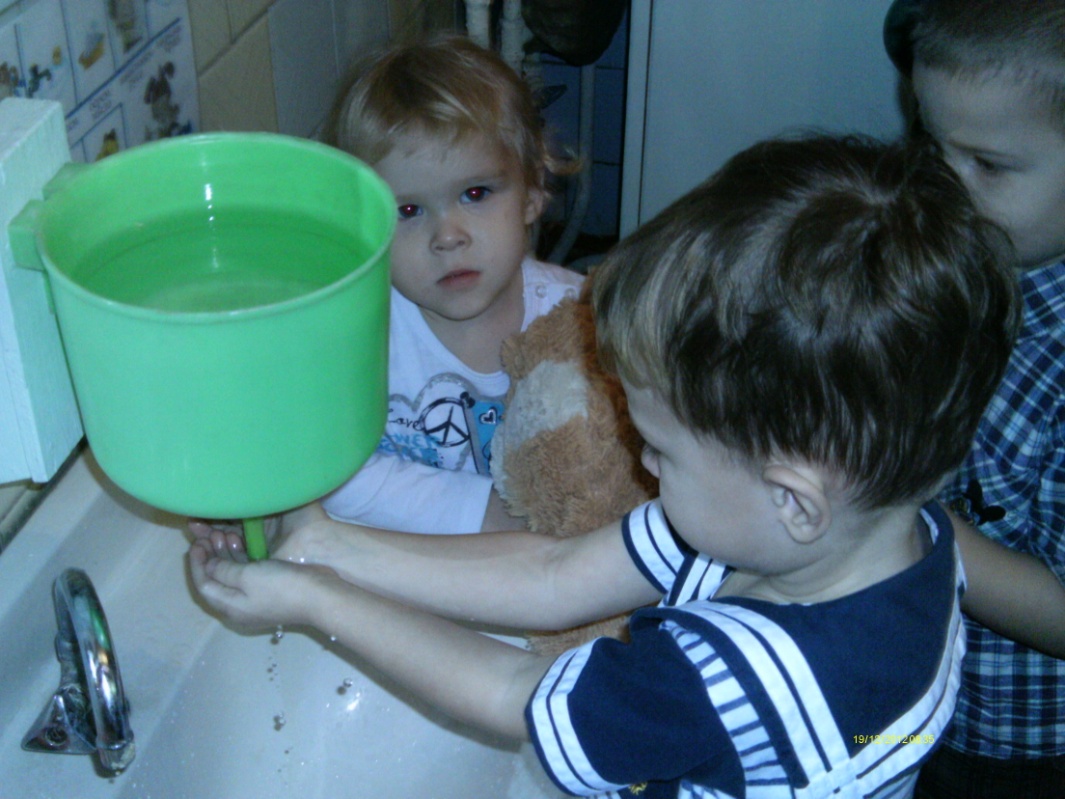 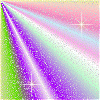 Утренняя гимнастика На третьем году жизни с детьми нужно начинать делать ежедневную утреннюю гигиеническую гимнастику. Ее следует проводить сразу после ночного сна в течение 4-6 минут. Упражнения, входящие в утреннюю гимнастику, должны быть доступны 2-3 летним детям, соответствовать особенностям их развития, строению и функциям двигательного аппарата.
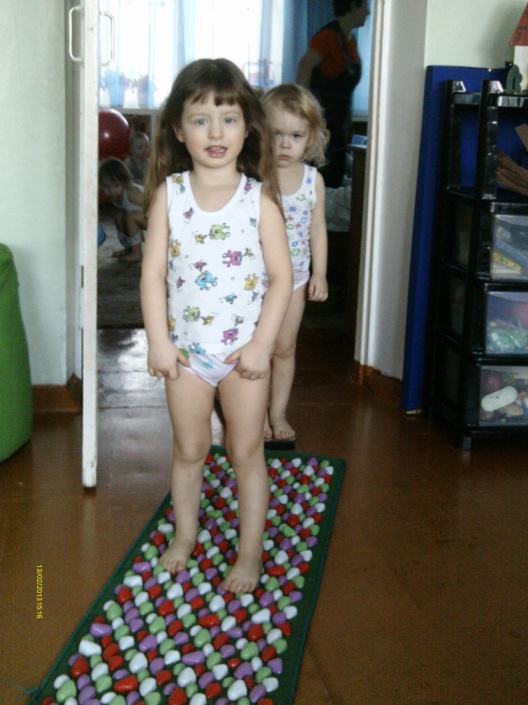 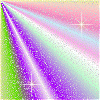 Игровой массаж Массаж полезен в любом возрасте: он улучшает кровообращение кожи, снимает напряжение мышц, нормализует деятельность центральной нервной системы. Способствует укреплению чувства доверия и взаимопонимания. Во время массажа ребенок получает удовольствие и успокоение.
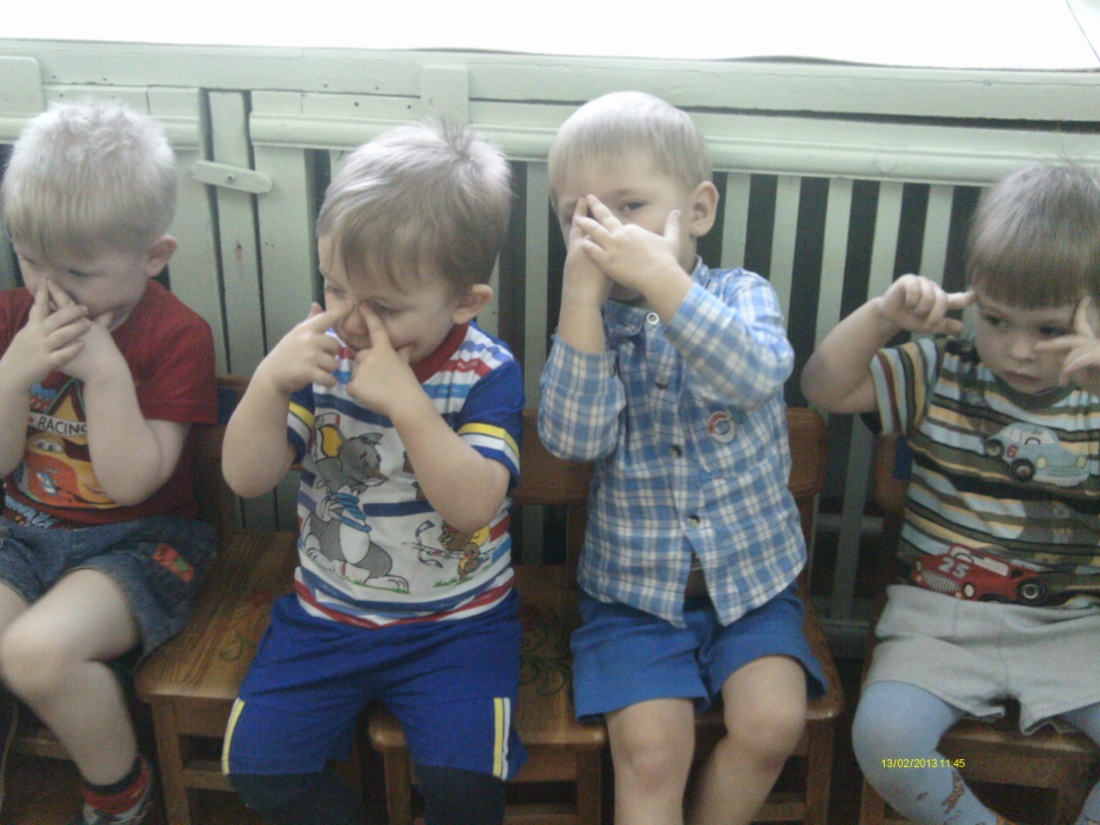 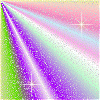 Закаливание Всем известно, что закаливание — это залог здоровья и долголетия. Но процесс этот должен быть постепенным, строго дозированным и уместным.
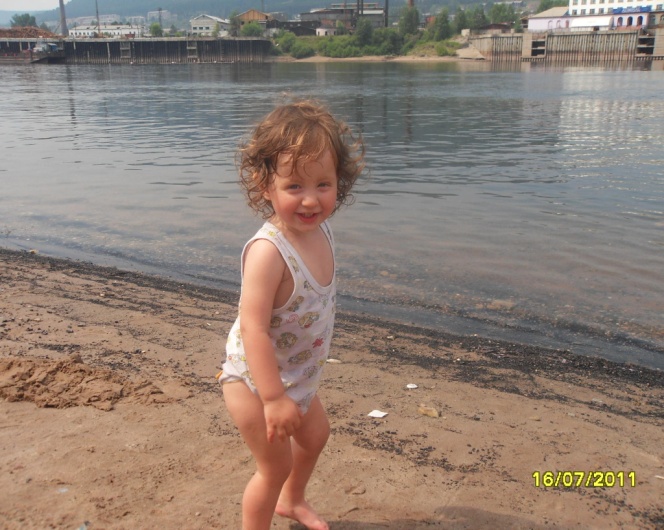 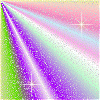 Мамина школа
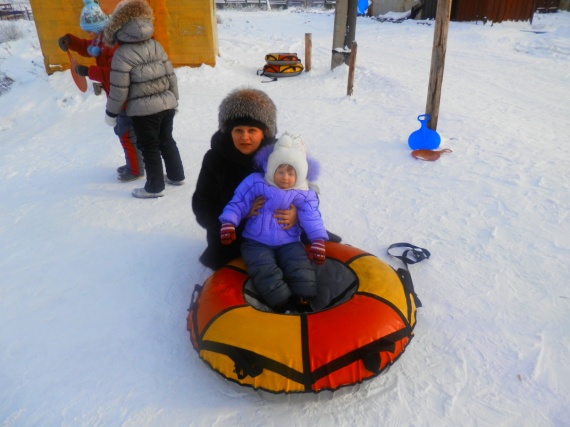 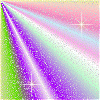 Ожидаемые результаты:- Повысится авторитет работников ДОУ- Станет на порядок выше уровень педагогической грамотности  родителей- Установится тесное сотрудничество родителей с педагогами ДОУ- Воспитательно-образовательный процесс будет осуществляться на более высоком уровне
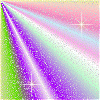 Спасибо за внимание!
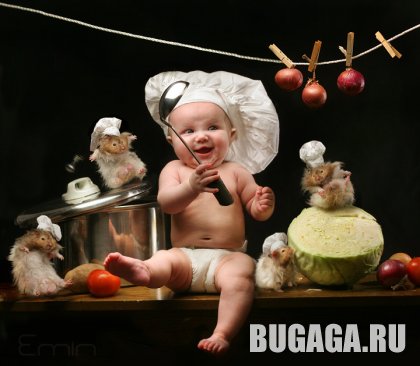